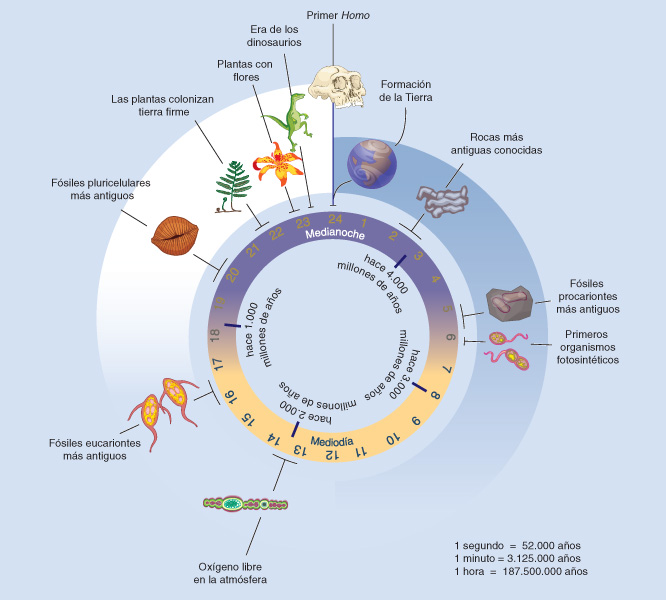 És un resultat de l’evolució

La cèl·lula és la unitat estructural i funcional dels organismes

N’existeixen dos tipus: 
	procariota 
	eucariota: animal i vegetal

Hi ha organimes unicel·lulars i pluricel·lulars

Els unicel·lulars ja tenen vida (funcions)